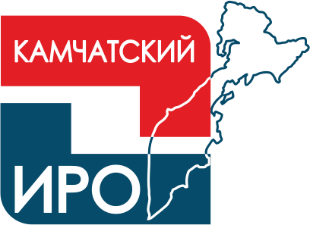 Естественно-научная грамотность
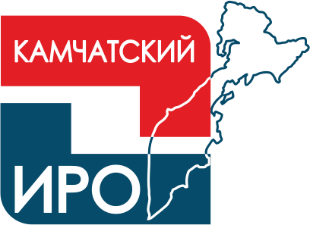 Современный учитель готов к развитию функциональной грамотности в учебной деятельности, если он:
владеет основными понятиями, связанными с функциональной грамотностью
владеет практиками формирования и оценки функциональной грамотности (различает процессы формирования и оценки функциональной грамотности)
понимает роль учебных задач как средства формирования функциональной грамотности
умеет отбирать / разрабатывать учебные задания для формирования и оценки естественнонаучной грамотности, как части функциональной грамотности
владеет практиками развивающего обучения (работа в группах, проектная и исследовательская деятельность и др.)
владеет технологией формирующего оценивания с учетом критериально-уровневого подхода
умеет работать в команде учителей, организуя межпредметное взаимодействие
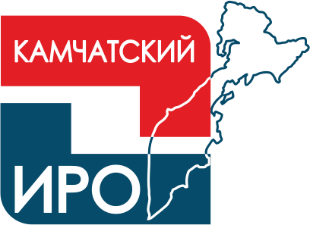 КПК «Формирование и оценка функциональной грамотности»
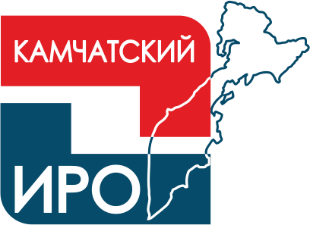 Знать понятия: «функциональная грамотность» и «академическая грамотность» ,  отличия этих видов грамотности
Знать компоненты функциональной грамотности и уровни их сформированности
Знать структуру заданий, направленных  на формирование и оценку функциональной грамотности
Знать особенности оценивания заданий на формирование функциональной грамотности
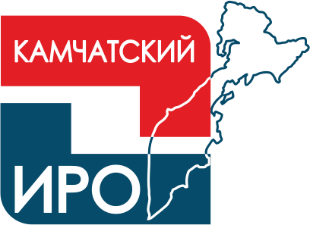 КПК «Формирование и оценка функциональной грамотности
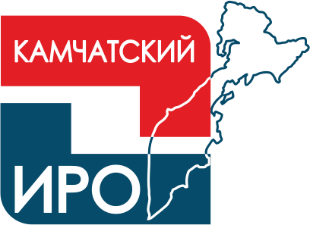 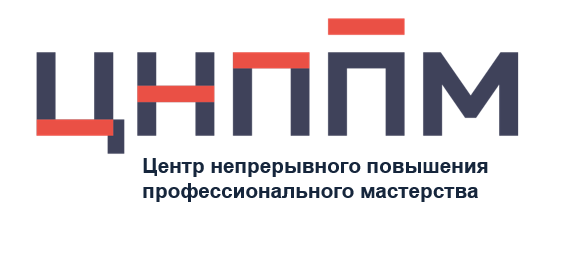 Практические занятия позволят педагогам разобраться в вопросах формирования функциональной грамотности, оценки ее результатов, а также научиться разрабатывать уроки с включением в него заданий, направленных на развитие функциональной грамотности обучающихся
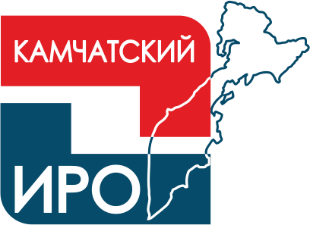 Специфика предметного содержания
Обзор практик разработки и  включения в рабочие программы , календарно-тематическое планирование, программы элективных курсов прикладных модулей (тем), по формированию функциональной грамотности, учебных занятий с применением  цифровых лабораторий
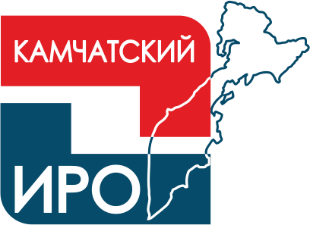 Школа современного учителя. Химия
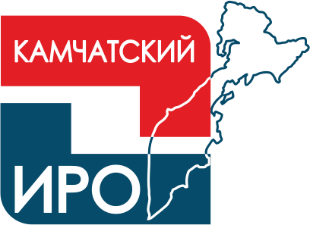 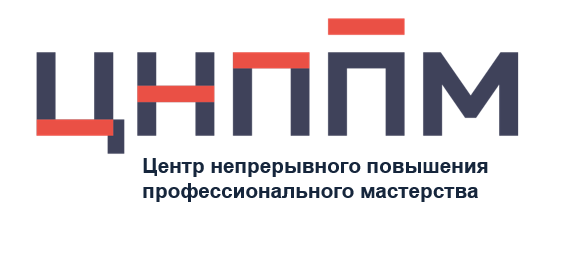 ОСОБЕННОСТИ ПРИМЕНЕНИЯ ЦИФРОВЫХ ЛАБОРАТОРИЙ НА УРОКАХ 
ХИМИИ И БИОЛОГИИ
ВНЕУРОЧНОЙ ДЕЯТЕЛЬНОСТИ
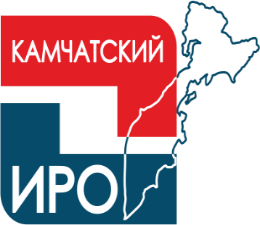 Открытый банк заданий для оценки ЕНГ
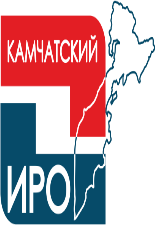 Открытый банк заданий для оценки ЕНГ 7-9 классов, сформированный ФИПИ в рамках Федерального проекта «Развитие банка оценочных средств для проведения всероссийских проверочных работ и формирование банка заданий для оценки естественнонаучной грамотности» является основой для перестройки учебной деятельности, разработки частных методик формирования естественнонаучной грамотности в рамках изучения курсов биологии, физики и химии; позволяет акцентировать внимание учителей на необходимости интеграции предметов естественнонаучного цикла  и предлагает инструмент для диагностики динамики достижения естественнонаучной грамотности в процессе обучения
ФОРМИРОВАНИЕ ФУНКЦИОНАЛЬНОЙ ГРАМОТНОСТИ
Возможность использования банка заданий для формирования и оценки естественно-научной грамотности в рамках учебных предметов при различных учебных программах и учебниках и внеурочной деятельности
научно объяснять явления
понимать особенности естественно-научного исследования
научно интерпретировать данные и использовать доказательства для получения выводов
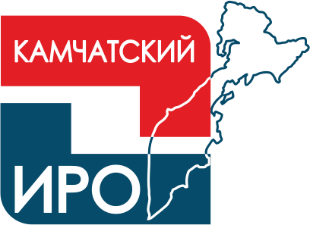 ЕНГ   ТРЕБОВАНИЯ К ЗАДАНИЯМ
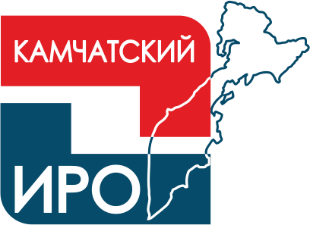 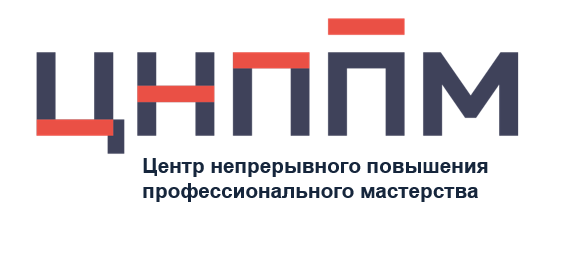 направлены на проверку
научно объяснять явления
понимать основные особенности естественнонаучного исследования
интерпретировать данные и использовать научные доказательства для получения выводов
основываются на реальных жизненных ситуациях
объединяются в тематические блоки
составляют измерительный инструментарий исследования PISA. 
Блок заданий включает  в себя описание реальной ситуации, представленное, как правило, в проблемном ключе, и ряд вопросов-заданий, относящихся к этой ситуации.
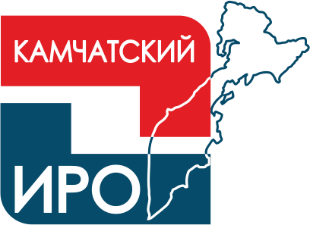 Функциональная грамотность
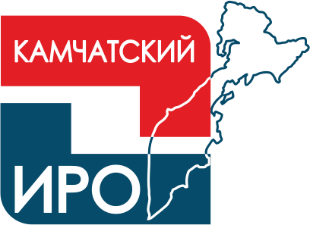 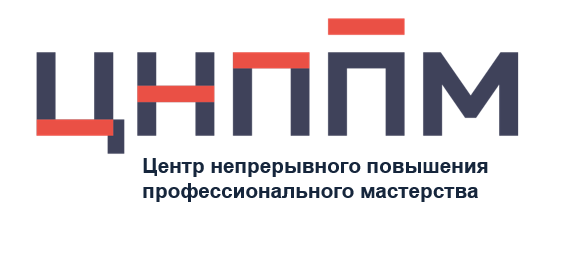 Функциональная грамотность – способность
использовать знания, умения, способы в действии
при решении широкого круга задач обнаруживает
себя за пределами учебных ситуаций, в задачах, не
похожих на те, где эти знания, умения, способы приобретались.

нетипичные задания, в которых предлагается рассмотреть некоторые проблемы из реальной жизни
применение знаний в незнакомой ситуации, поиска решений
способность принимать новые решения или способы действий, проявлять  творческую активность
Формирование и оценка естественно-научной  грамотности
Каждый учитель должен проанализировать систему заданий, которые он планирует использовать в учебном процессе. 
Важно задать себе вопросы: 
Какие задания способствуют формированию функциональной грамотности? 
Сколько таких заданий в учебниках и задачниках, по которым я работаю? 
Достаточно ли их количества для формирования прочного уровня функциональной грамотности?
Задания по оцениванию и формированию естественнонаучной грамотности
Использование в работе сборников, содержащих  обучающие и тренировочные задания, охватывающие все содержательные и компетентностные аспекты оценки функциональной грамотности , развёрнутые описания особенностей оценки заданий,. 
Использование  заданий,  построенных на основе реальных жизненных ситуаций
Использование заданий по оцениванию и формированию естественнонаучной грамотности
Проведение диагностических работ для оценки уровня сформированности естественнонаучной грамотности как составляющей функциональной грамотности,  используя электронный банк заданий для оценки функциональной грамотности на портале Российская электронная школа (https://fg.resh.edu.ru/functionalliteracy)
Формирование и оценка функциональной грамотности
На уроках работать информацией, представленной в разной форме (рисунок, текст, таблица, график)
 работать с реальными данными, величинами, единицами измерений
поощрять проявление у учащихся самостоятельности, использования учебного и жизненного опыта
разрабатывать ,отбирать задачи  и задания по функциональной грамотности
Современный учитель
использование заданий на формирование и оценивание функциональной грамотности в образовательной деятельности способствует реализации главного смысла компетентностного подхода: научить учиться и применять приобретенные знания и умения в ситуациях, не похожих на школьные, где эти знания и умения приобретались и оценивались
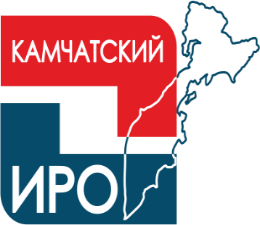 Компетенция: научное объяснение явлений
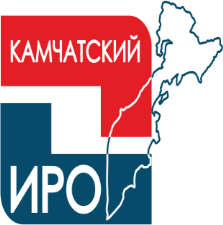 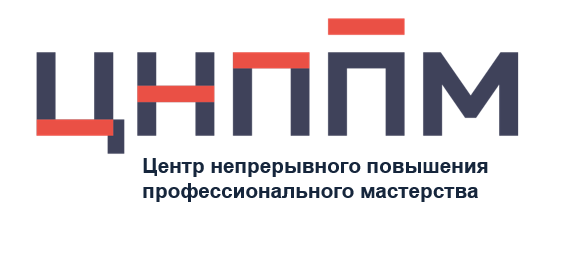 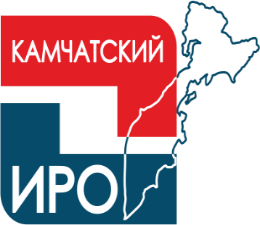 Компетенция: научное объяснение явлений
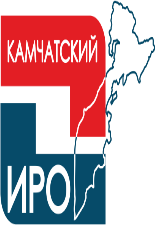 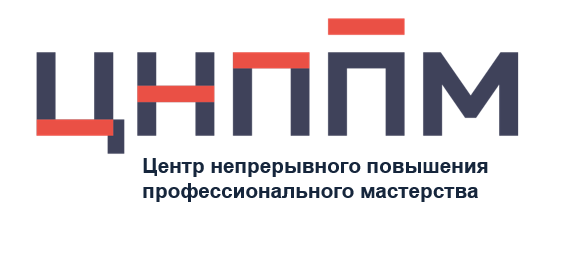 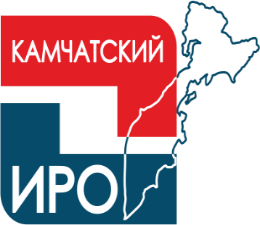 Компетенция: научное объяснение явлений
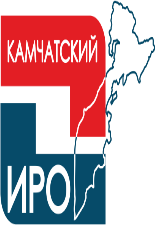 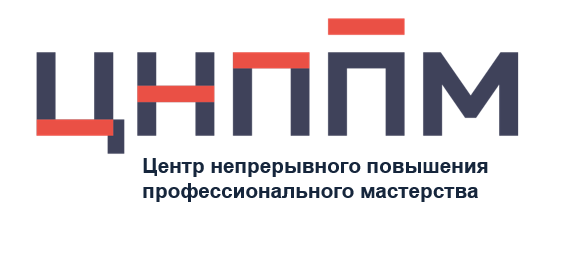 ПРИМЕР ЗАДАНИЯ
КАРИЕС ЗУБОВ
Бактерии, живущие у нас во рту, являются причиной кариеса зубов. Кариес стал проблемой с начала 18 века, когда сахар стал доступным благодаря увеличению его производства из сахарного тростника. В настоящее время мы многое знаем о кариесе. Например:
• Бактерии, которые являются причиной кариеса, питаются сахаром.
• Сахар превращается в кислоту.
• Кислота повреждает поверхность зубов.
• Чистка зубов помогает предотвратить кариес.
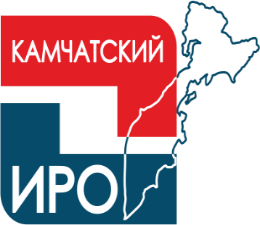 Компетенция: научное объяснение явлений
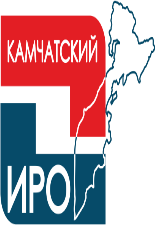 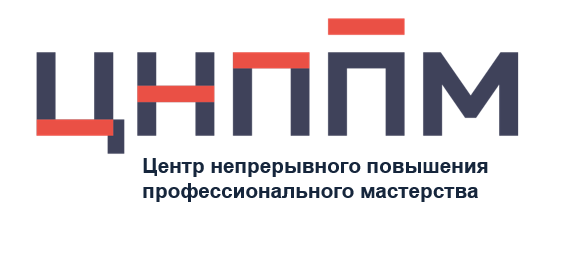 ПРИМЕР ЗАДАНИЯ
КАРИЕС ЗУБОВ
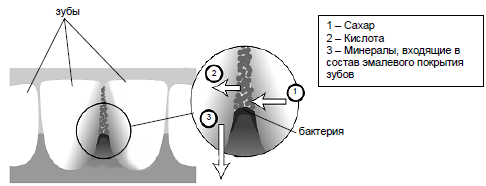 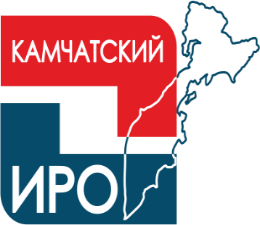 Компетенция: научное объяснение явлений
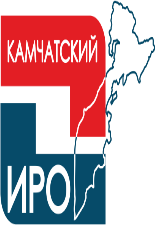 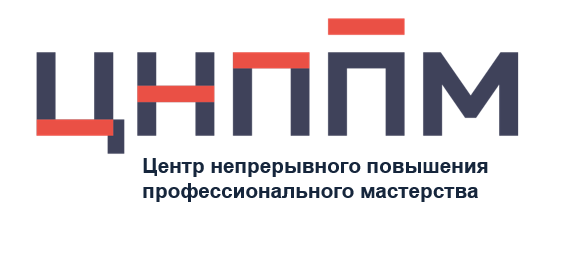 Вопрос  1
Какова роль бактерий при кариесе зубов?
 Бактерии вырабатывают эмаль.
 Бактерии вырабатывают сахар.
 Бактерии вырабатывают минералы.
 Бактерии вырабатывают кислоту.
ОЦЕНКА ВЫПОЛНЕНИЯ ЗАДАНИЯ
Ответ принимается полностью – 1 балл.
Г. Бактерии вырабатывают кислоту.
Ответ не принимается – 0 баллов
Другие ответы/Ответ отсутствует.
Тип вопроса: с выбором ответа
Компетенция: использование научных доказательств
Содержание: естественнонаучные объяснения (знание о науке)
Область применения: здоровье
Контекст: личностный
ПРИМЕР ЗАДАНИЯ
КАРИЕС ЗУБОВ
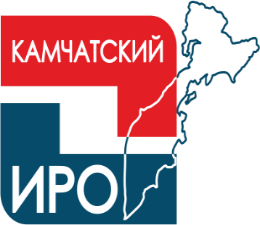 Компетенция: научное объяснение явлений
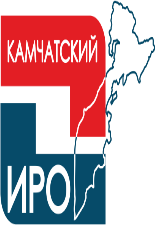 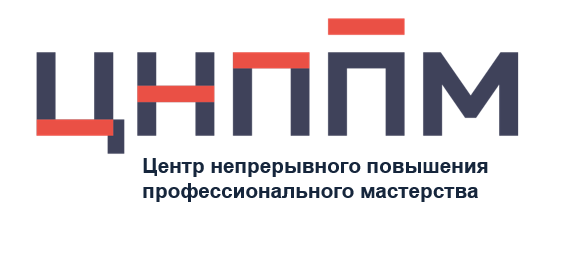 ПРИМЕР ЗАДАНИЯ
КАРИЕС ЗУБОВ
Вопрос  2
На графике показано потребление сахара и число случаев кариеса в разных странах.
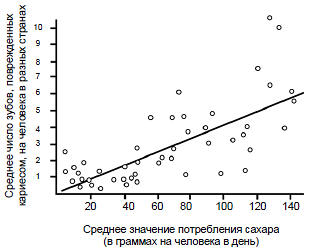 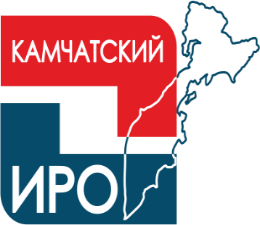 Компетенция: научное объяснение явлений
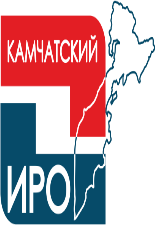 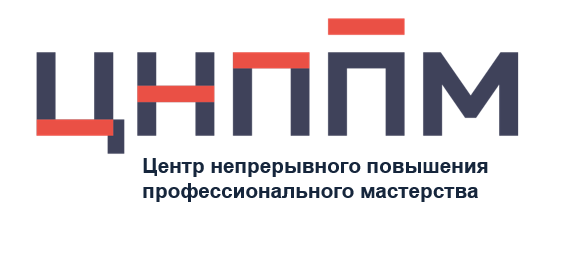 Каждая страна на графике представлена точкой.
Какое из следующих высказываний подтверждается данными, приведенными на графике?
В некоторых странах люди чистят зубы чаще, чем в других странах.
Чем больше люди едят сахара, тем более вероятно, что у них будет кариес.
В последние годы во многих странах увеличилась частота заболеваний кариесом.
В последние годы во многих странах потребление сахара увеличилось.
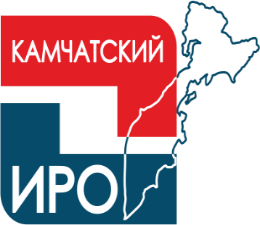 Компетенция: научное объяснение явлений
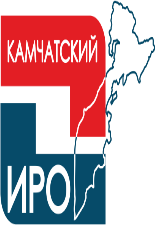 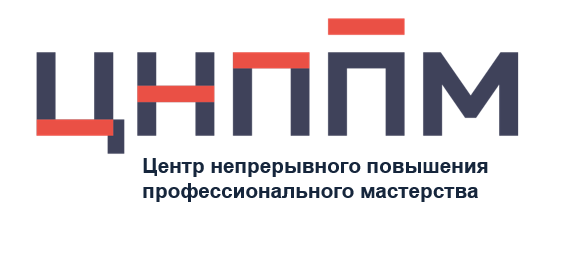 ПРИМЕР ЗАДАНИЯ
КАРИЕС ЗУБОВ
Вопрос  2
На графике показано потребление сахара и число случаев кариеса в разных странах.
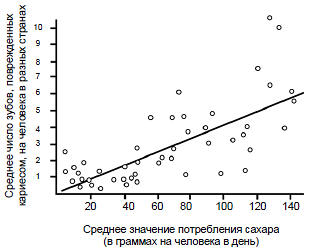 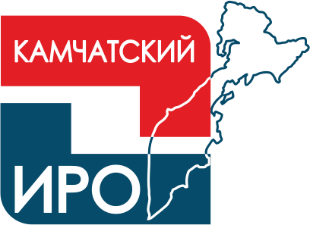 Компетенция: понимание особенностей естественнонаучного исследования
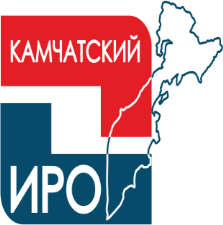 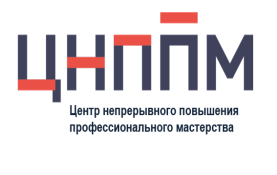 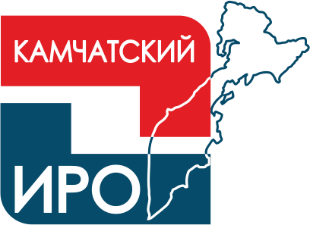 Кодификатордля разработки и оценки выполнения заданий по ЕНГ
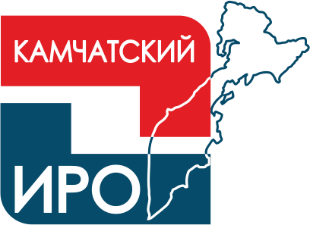 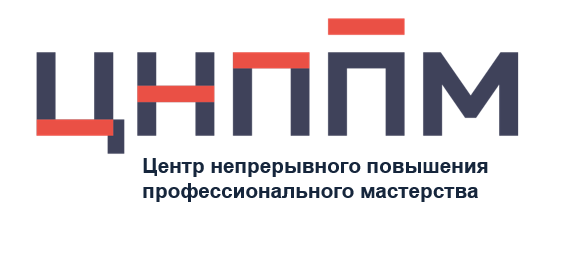 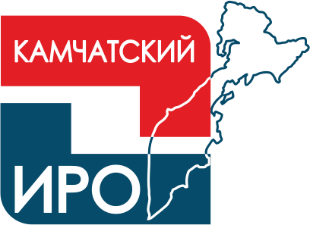 Кодификатордля разработки и оценки выполнения заданий по ЕНГ
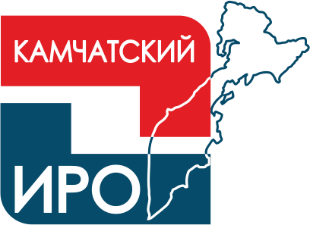 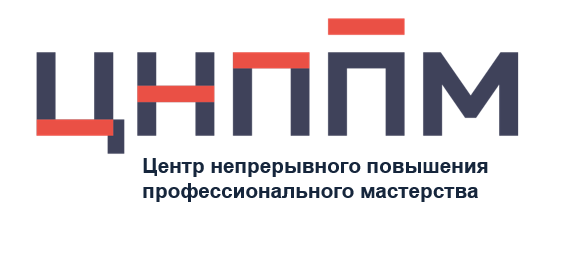 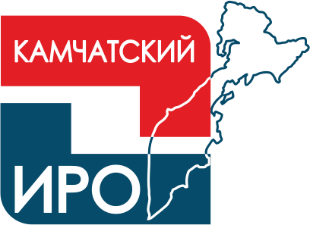 КОНТЕКСТЫ ЗАДАНИЙ ПО ЕНГ
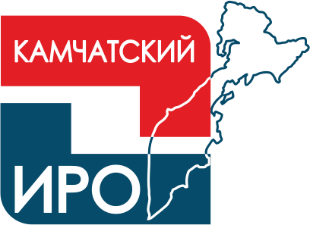 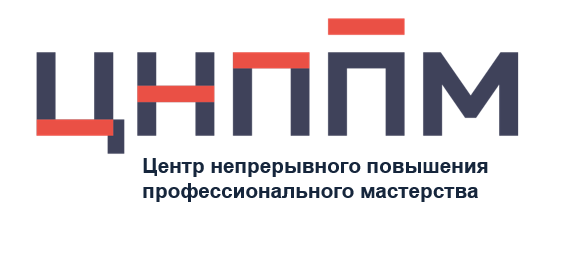 Тематические  областик которой относится описанная в вопросе (задании) проблемная ситуация
здоровье; 
природные ресурсы; 
окружающая среда; 
опасности и риски; 
связь науки и технологий
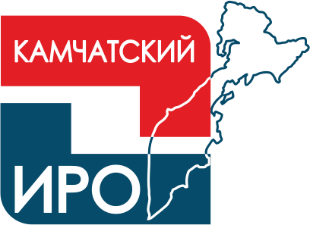 ПОЗНАВАТЕЛЬНЫЕ УРОВНИ
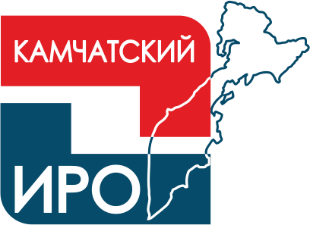 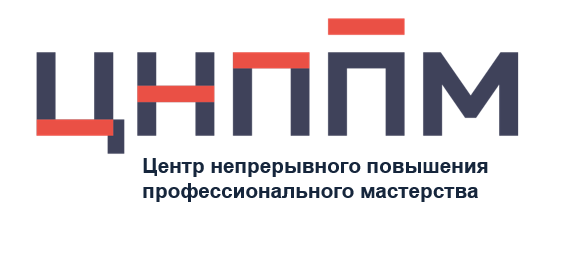 Низкий 
Выполнять одношаговую процедуру, например, распознавать факты, термины, принципы или понятия, или найти единственную точку, содержащую информацию, на графике или в таблице. 
Средний 
Использовать и применять понятийное знание для описания или объяснения явлений, выбирать соответствующие процедуры, предполагающие два шага или более, интерпретировать или использовать простые наборы данных в виде таблиц или графиков. 
Высокий 
Анализировать сложную информацию или данные, обобщать или оценивать доказательства, обосновывать, формулировать выводы, учитывая разные источники информации, разрабатывать план или последовательность шагов, ведущих к решению проблемы.
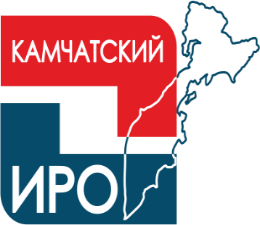 Открытый банк заданий для оценки ЕНГ
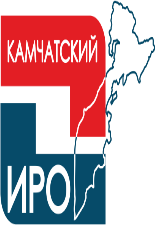 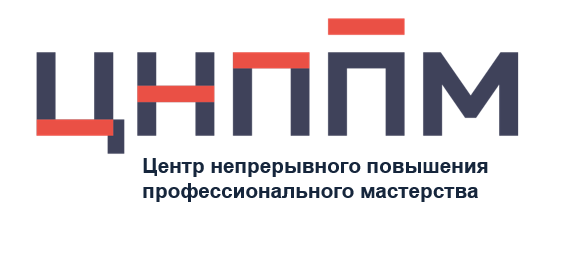 Открытый банк заданий для оценки ЕНГ 7-9 классов, сформированный ФИПИ в рамках Федерального проекта «Развитие банка оценочных средств для проведения всероссийских проверочных работ и формирование банка заданий для оценки естественнонаучной грамотности» является основой для перестройки учебной деятельности, разработки частных методик формирования естественнонаучной грамотности в рамках изучения курсов биологии, физики и химии; позволяет акцентировать внимание учителей на необходимости интеграции предметов естественнонаучного цикла  и предлагает инструмент для диагностики динамики достижения естественнонаучной грамотности в процессе обучения
Метапредметные и предметные результаты освоения ООП8 класс
Уровень оценки (рефлексии) в рамках предметного содержания
оценивает форму и содержание текста в рамках предметного содержания 
интерпретирует и оценивает математические данные в контексте лично значимой ситуации 
интерпретирует и оценивает личные, местные, национальные, глобальные естественнонаучные проблемы в различном контексте в рамках предметного содержания
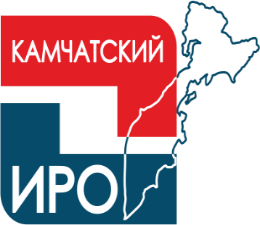 9 класс
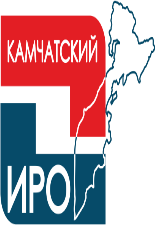 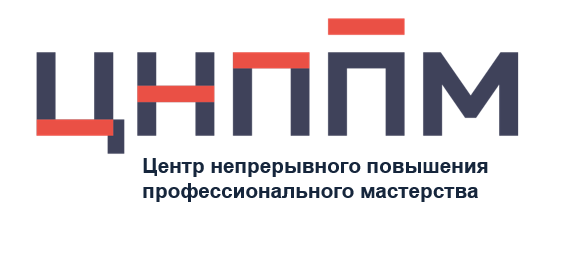 Уровень оценки (рефлексии) в рамках метапредметного содержания
оценивает форму и содержание текста в рамках метапредметного содержания 
интерпретирует и оценивает математические результаты в контексте национальной или глобальной ситуации 
интерпретирует и оценивает, делает выводы и строит прогнозы о личных, местных, национальных, глобальных естественнонаучных проблемах в различном контексте в рамках метапредметного содержания